Welcome Back!!!

Hopefully you and your family had a safe weekend.  

September 1, 2011
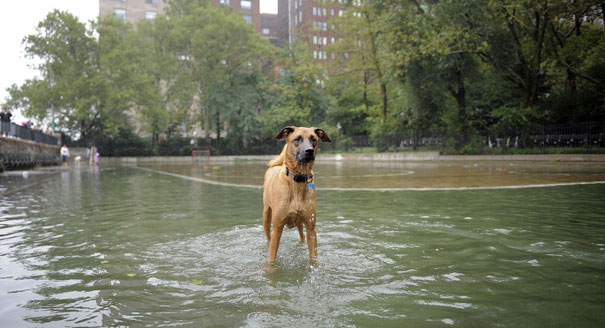 Warm-up:

Convert 

16 cups = _____ quarts


800 ounces = ______ pounds
Homework Check:  Pg. 971 (16-21)
Today will be the 8th Grade Diagnostic Test